Mu2e Online Software (otsdaq) and firmware improvement
Wydglif Dorlus
Summer Project
10 / 2019 / 06
Mu2e DAQ
Data Acquisition 
Filter, process and analyze data

Software and hardware used to monitor, select, and validate physics and calibration data for the experiment
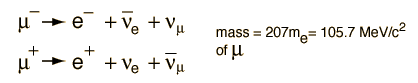 2
6/10/19
Wydglif Dorlus | Summer Project
otsdaq
Off-the-shelf data acquisition 
Web based desktop
Commercial hardware components
Uses artdaq
for filtering, analysis, event-building, event reconstruction, data transport
Online features for users
Customizable
Provides information about the status and health of the Mu2e detectors
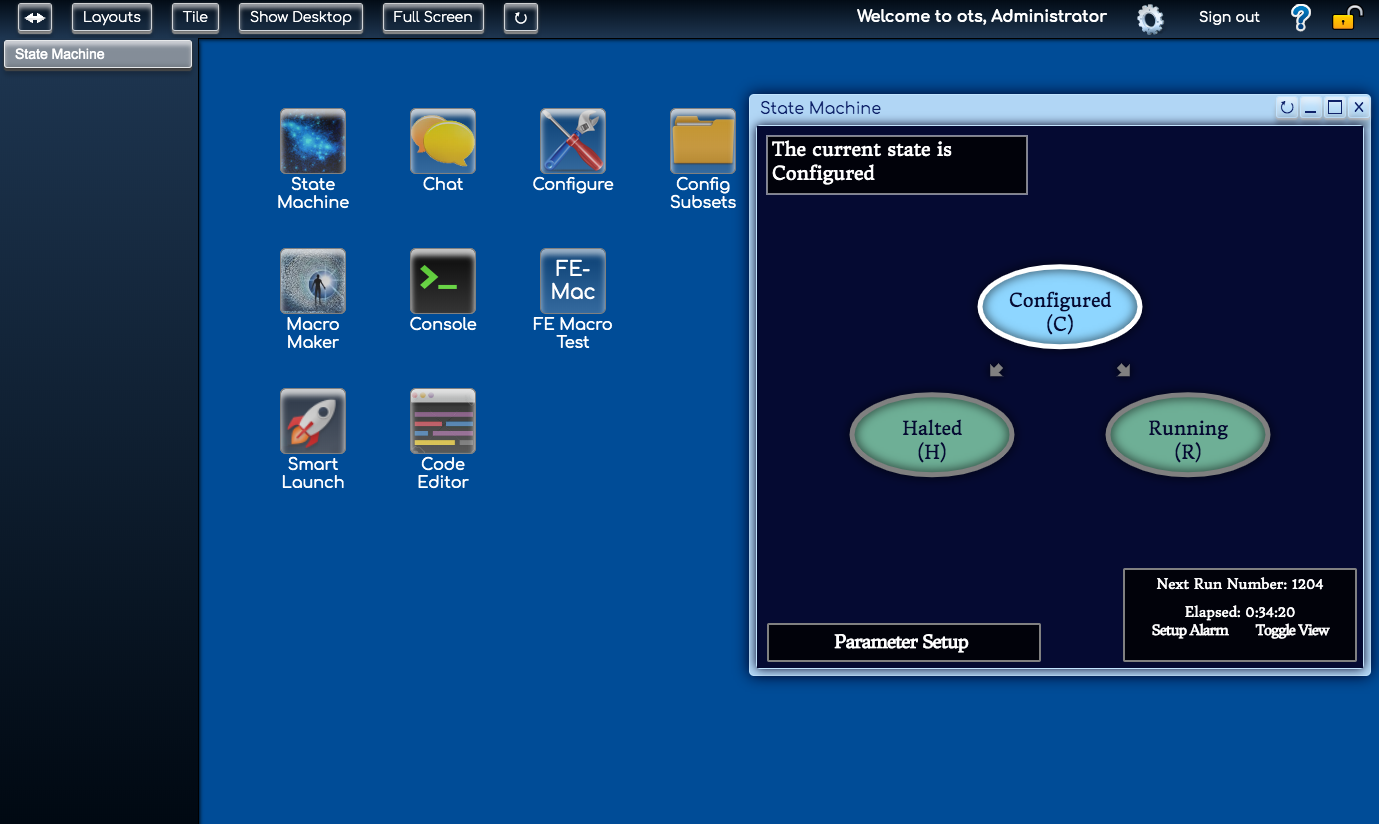 3
6/10/19
Data Exchange
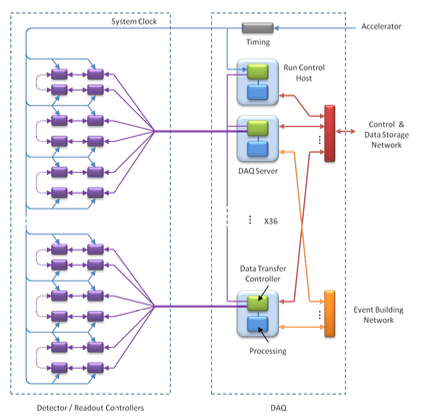 Real time communication
Programming and testing of FPGA (field programmable gate arrays) boards using VHDL
4
6/10/19
Web-Based Desktop
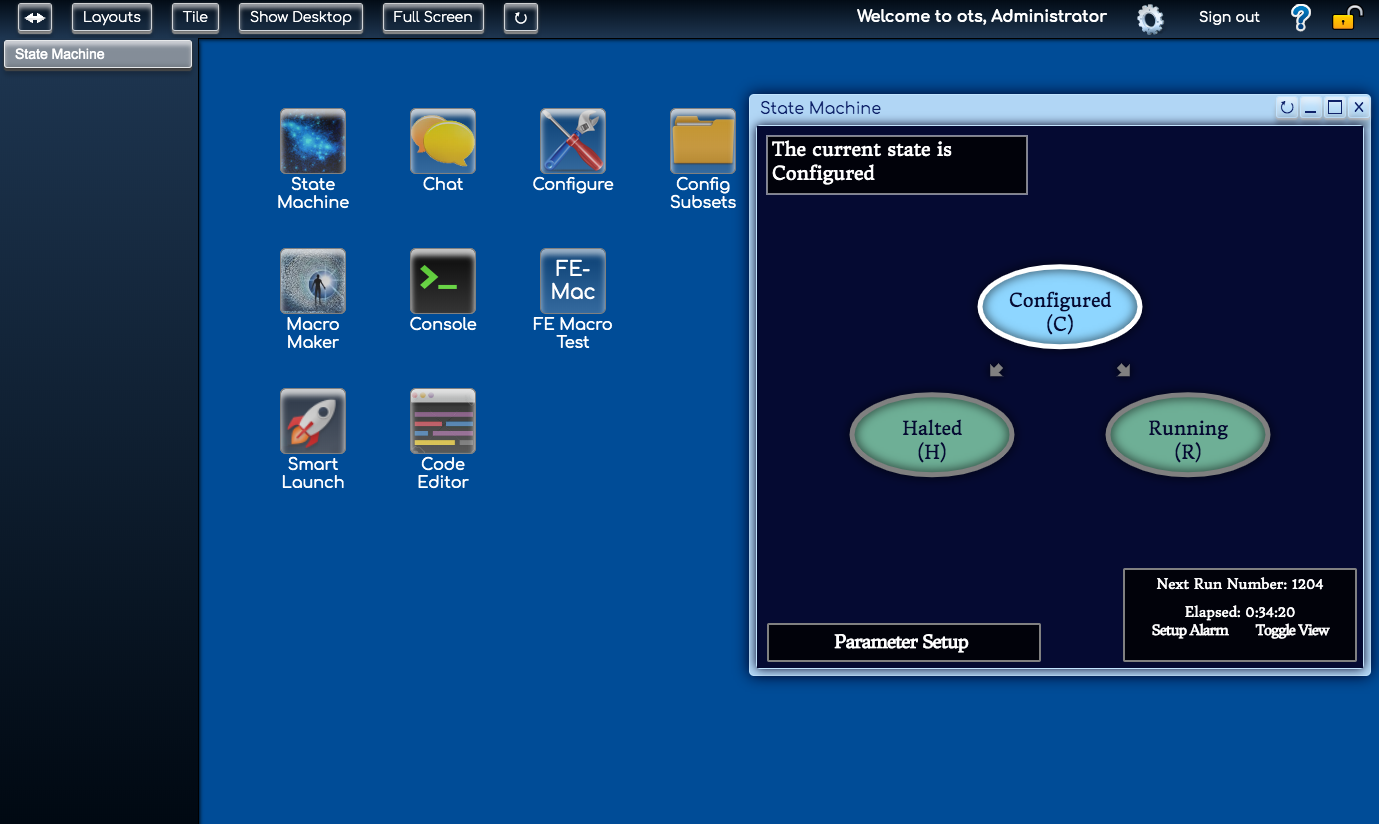 Improving user’s experience
User friendly
HTML, CSS, C++, Bash Scripting, Javascript
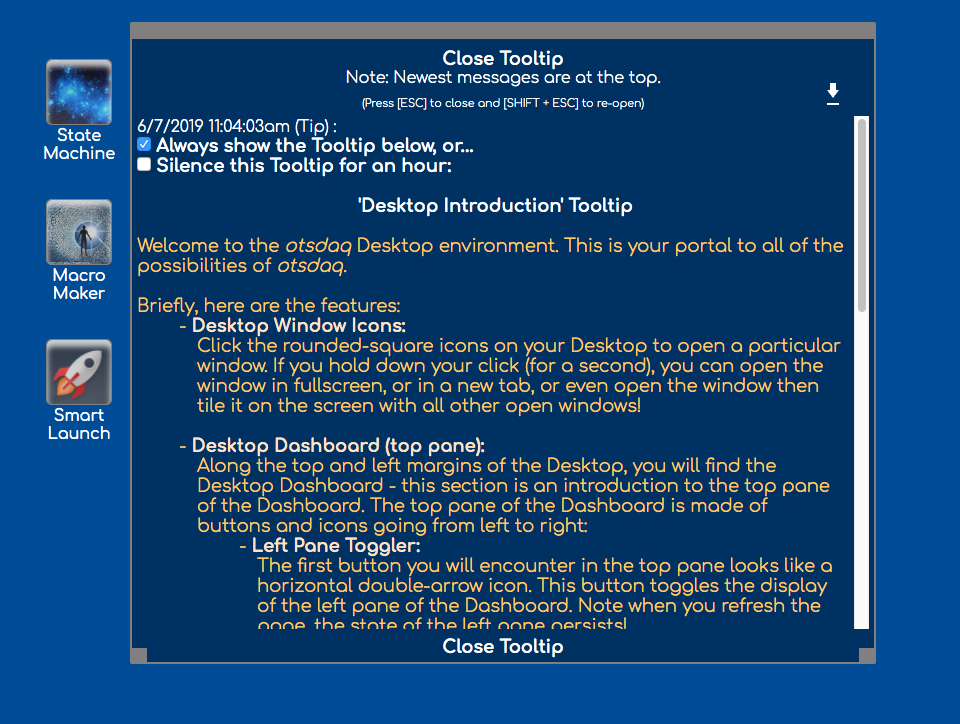 5
6/10/19